17-3 Israel
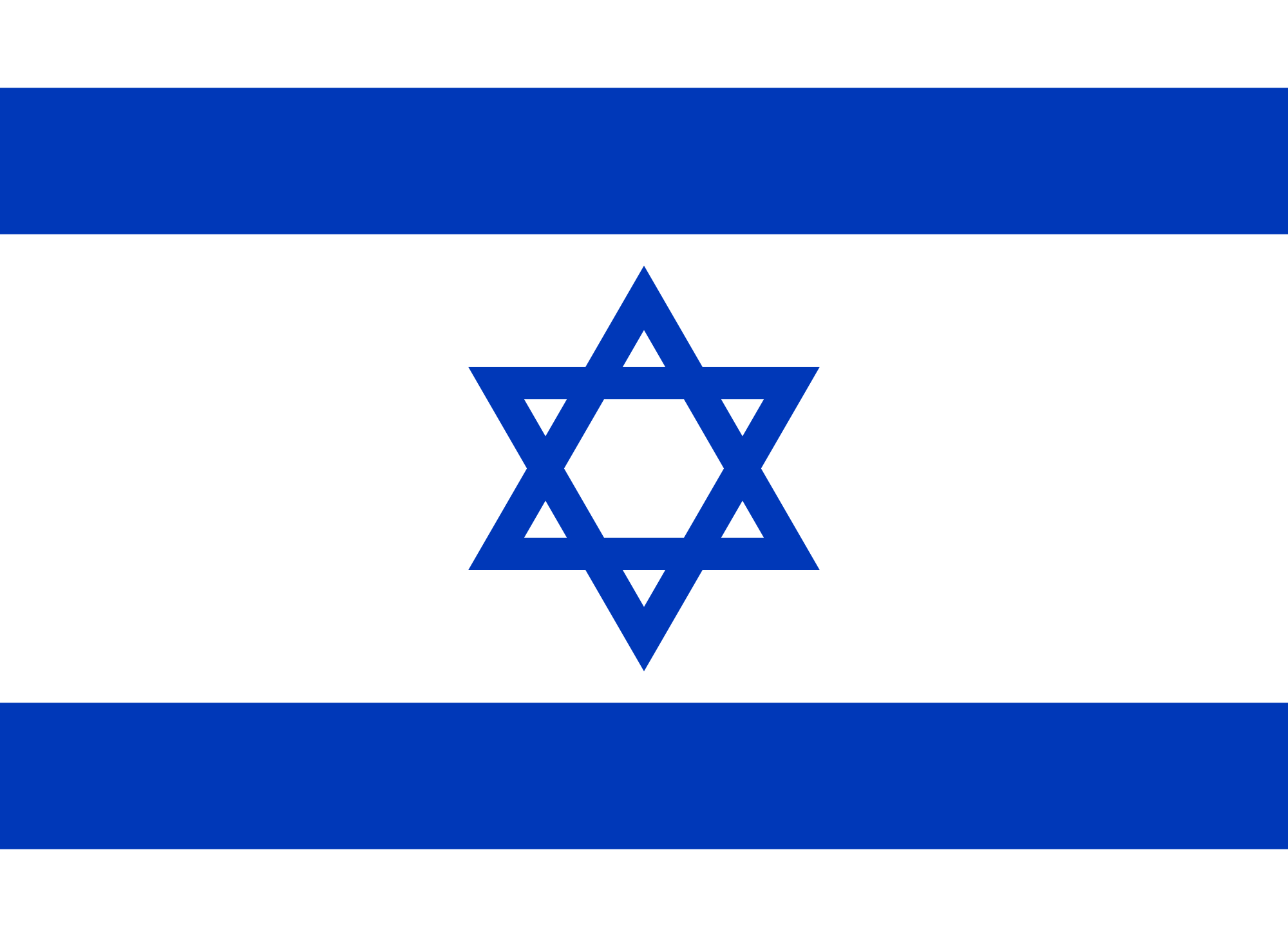 The Holy Land
Jerusalem - home to sacred sites of:

Judaism
Christianity
Islam
The Holy Land
Israelites established Israel in 1000 BC
Roman Empire conquered region
Called Judea
Diaspora
Several Jewish revolts

Romans forces Jews to leave

Renamed Palestine
Muslims
Conquered Palestine in 600’s
Crusades (1000s to 1200s)
Christian invasions from Europe

Captured city of Jerusalem
Ottoman Empire
Crusaders pushed from area

Control of Ottoman Empire

Video Clip – Rise of the Ottoman Empire
British Control
After WWI under British control
Palestine and Israel
Zionism – movement for Jews to establish a Jewish state in homeland

Thousands moved to area

Divided under British control
Jews – Created Israel
Arabs
Arabs invaded Israel
Jews won the conflict

Constant conflict between Israel and Arab countries
So what is the difference between Israel and Palestine?
Until 1948, Palestine typically referred to the geographic region located between the Mediterranean Sea and the Jordan River. 
Today, Palestine theoretically includes the West Bank (a territory that divides modern-day Israel and Jordan) and the Gaza Strip (land bordering modern-day Israel and Egypt). However, control over this region is a complex and evolving situation. 
The borders aren’t formally set, and many areas claimed by Palestinians have been occupied by Israelis for years.
More than 135 United Nations member countries recognize Palestine as an independent state, but Israel and some other countries, including the United States, don’t make this distinction.
Israel Today
Prime minister and parliament – Knesset

Strong military
Men and women must serve for 1 year at the age of 18
Jerusalem – capital

75% Jewish

Hebrew and Arabic – official languages
Culture – Holy Days
Sabbath – sunset Friday until sundown Saturday

Yom Kippur – fall 
A day set aside each year to atone for sins

Passover – spring
Celebrates escape from ancient Egypt
Kosher – “fit”

Food allowed under Jewish diet

No pork or shellfish

Can’t mix milk and meat
Kibbutz – large farm where people share everything

Rural areas
United Nations
1947 – Voted to divide Palestine
Jewish state – OK!
Arab state- NO!

1948 – State of Israel created

Fighting ever since!
Palestinian Territories
1967 – Israel captured areas from Jordan and Egypt

Palestine Arabs lived in these regions
Gaza
Palestinian control

Citrus fruits
West Bank
Agriculture

Peace agreements have tried to divide region
Rural

Terrorist attacks against Israelis
East Jerusalem
Holy site for 3 major religions

Christians
Jews
Muslims
Palestine Territories
Areas that Jews and Arabs have fought over the right to live in.

Gaza

West Bank 

East Jerusalem